Министерство национальной экономики Республики Казахстан
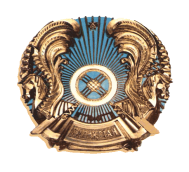 Проект Закона Республики Казахстан «О внесении изменений и дополнений в некоторые законодательные акты Республики Казахстан по вопросам защиты прав потребителей»
г. Астана - 2015 г.
Зарубежный опыт
В зарубежной практике выделяются     
4 модели защиты прав потребителя
СМЕШАННАЯ
АДМИНИСТРАТИВНАЯ
СУДЕБНАЯ
РЕГУЛИРУЮЩАЯ
Данная модель является популярной среди стран Европы.
Государственный орган, ответственный только за потребительскую политику, восстановление нарушенных прав потребителей происходит в рамках деятельности омбудсмена и судебных органов, также действуют институты гражданского общества (Германия, Польша и др.).
Специальные органы, назначенные парламентом,  независящие от государства (экономические суды,   финансовый омбудсмен) ответственны за конкуренцию и потребительскую защиту в рыночной сфере (страны Скандинавии).
Разрешение потребительских проблем основано только на судебных процедурах.
Полная координация потребительской политики государством, где все решения в данном направлении принимаются государственными властями. Все частные случаи по защите прав потребителя разрешаются властями без судебного рассмотрения (Франция, Литовская Республика).
Слайд 1
Основные цели разработки законопроекта
Определение основных принципов защиты прав потребителей
Совершенствование и создание  действенных механизмов защиты прав и законных интересов потребителей
Четкая регламентация государственного регулирования системы защиты прав потребителей
Увеличение роли общественных объединений потребителей
Слайд 2
Определение основных принципов 
защиты прав потребителей
Защита потребителей от причинения вреда жизни, здоровью и имуществу
Приоритет экономических прав и законных интересов потребителей и защита этих интересов
Доступность и достоверность информации о предлагаемых продавцом товарах, работах, услугах
Обеспечение условий реализации права на свободу выбора товаров и услуг
Просвещение потребителей	
Справедливость процесса обжалования действий и решений, ограничивающих права потребителей
Слайд 3
Совершенствование и создание действенных механизмов защиты прав и законных интересов потребителей
Установление конкретных требований при продаже, возврате и замене товаров
Детализация условий выполнения работ, оказания услуг
Определение перечня условий в договоре, нарушающих права потребителей
Определение условий электронной торговли
становление требований к оформлению, содержанию текста договора с потребителем
Слайд 4
Расширение полномочий уполномоченного органа по защите прав потребителей
Ежегодный доклад Главе государства по вопросам защиты прав потребителей
	Проведение анализа жалоб и деятельности госорганов по вопросам защиты прав потребителей
	Внесение предложений госорганам об отмене решений, принятых с нарушением нормативных правовых актов в сфере защиты прав потребителей
	Информирование, консультирование и просвещение
 потребителей
	Госконтроль за соблюдением технических регламентов по продукциям и услугам 
	Обращение в суд в интересах неопределенного круга потребителей в случаях нарушения прав более десяти потребителей по одному и тому же вопросу
Слайд 5
Определение полномочий государственных органов в сфере защиты прав потребителей:

    Создание экспертных советов по вопросам защиты прав потребителей
   Информирование, консультирование и просвещение потребителей
     Обращение в суд в интересах неопределенного круга потребителей
Усиление роли общественных объединений потребителей
Внесение в госорганы информацию для принятия мер в отношении лиц, виновных в выпуске и реализации товаров (работ, услуг), несоответствующих установленным требованиям по безопасности и качеству 
Предъявления исков в интересах потребителей, не являющихся членами общественных объединений потребителей, в случае нарушения их прав
Представление через своих членов интересы потребителей в процессе медиации при разрешении конфликтов между потребителем и продавцом (исполнителем, изготовителем)
Слайд 6
Перечень НПА, подлежащих изменению
Кодекс Республики Казахстан от 30 января 2001 года  «Об административных правонарушениях»;

 Закон Республики Казахстан от 9 июля 2004 года «О нормативных правовых актах»;

Закон Республики Казахстан от 19 декабря 2003 года «О рекламе»;

Закон Республики Казахстан от 12 апреля 2004 года «О регулировании торговой деятельности»;

Закон Республики Казахстан от 9 июля 2004 года «Об электроэнергетике»;

Закон Республики Казахстан от 7 июля 2006 года «О долевом участии в жилищном строительстве»;

Закон Республики Казахстан «О защите прав потребителей»;
Слайд 7
Ожидаемые результаты
Институциональное усиление и совершенствование системы защиты прав потребителей
Достижение баланса интересов потребителей                          и предпринимателей
Эффективная защита потребительских интересов граждан общественными объединениями
Повышения уровня правовой грамотности потребителей
Слайд 8